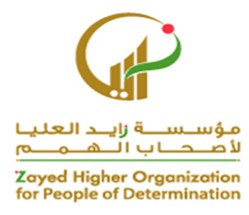 التقليد من الذاكرة متتابعات من3  حركات مستخدما أعضاء الجسم ودلك بعد انتهاء المعلم مباشرة
محمود خالد حوامدة
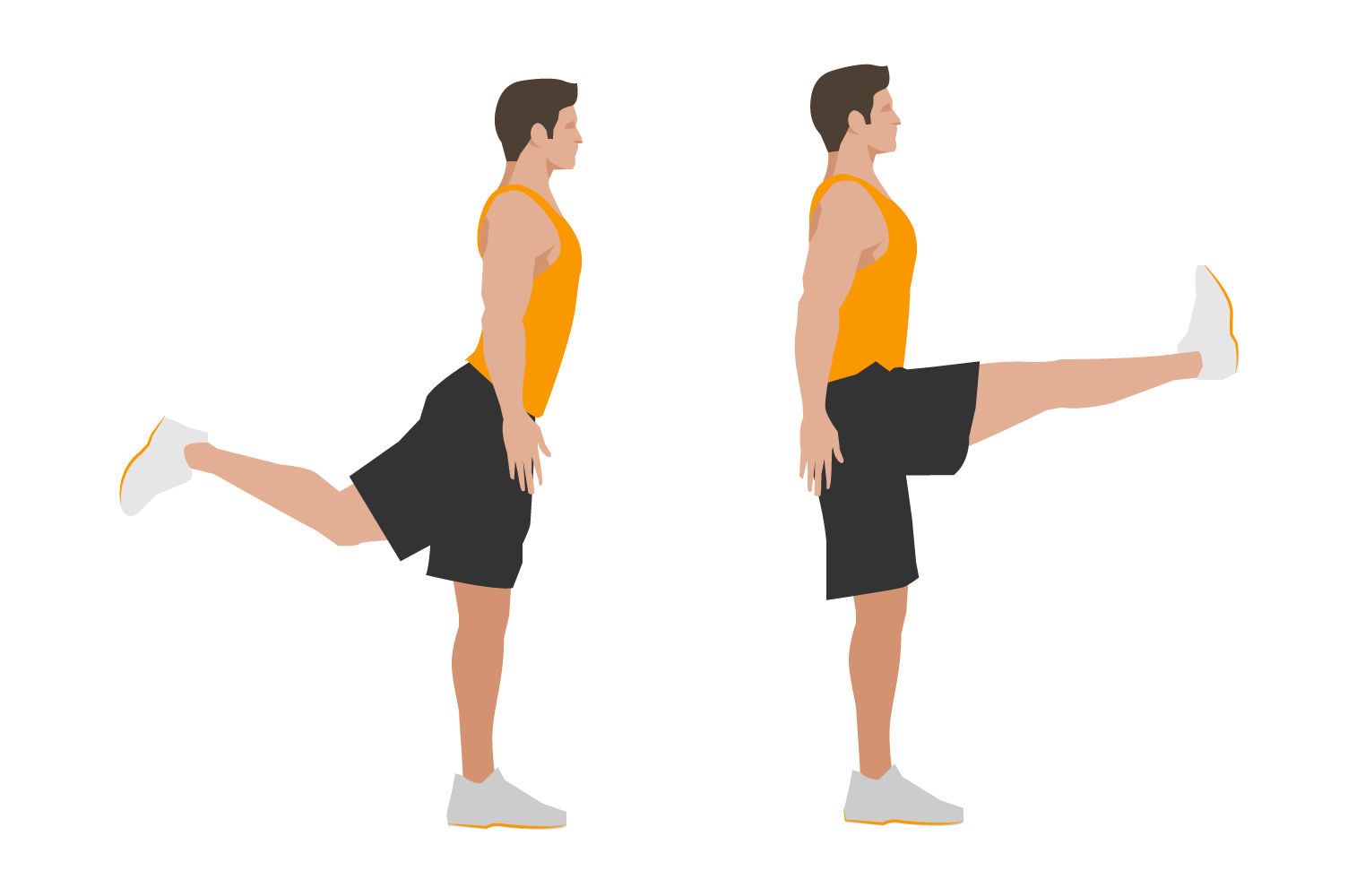 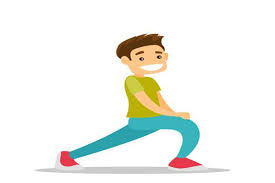 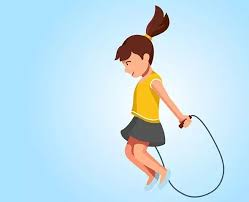 24 November 2020
2
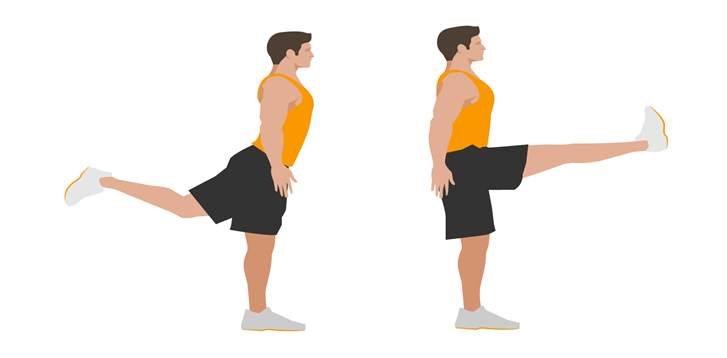 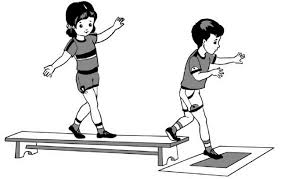 اغنية الحركات
https://youtu.be/t5-8yQytLe8
24 November 2020
3
تمارين رياضية في المنزل
https://youtu.be/YcQyTE2_gWE
24 November 2020
4
تقليد ثلاث حركات أو أكتر مباشرة بعد المعلم
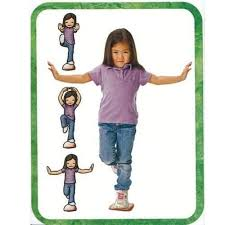 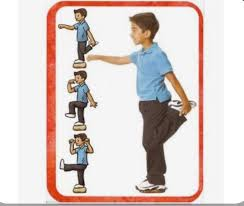 5
تقليد ثلاث حركات أو أكتر مباشرة بعد المعلم
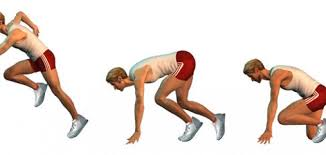 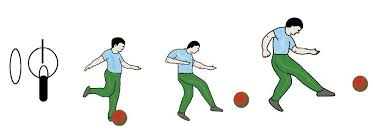 6